Склад в українській мовіТеорії фонетичного складу
Характеристика фонетичних складів
За початковим звуком

голосним – неприкритийприголосним – прикритий
За кінцевим звуком
голосним – відкритийприголосним – закритий
За наголошуваністю
наголошений                               ненаголошений
Орієнтовні правила фонетичного складоподілу
Співвідношення фонетичних складів
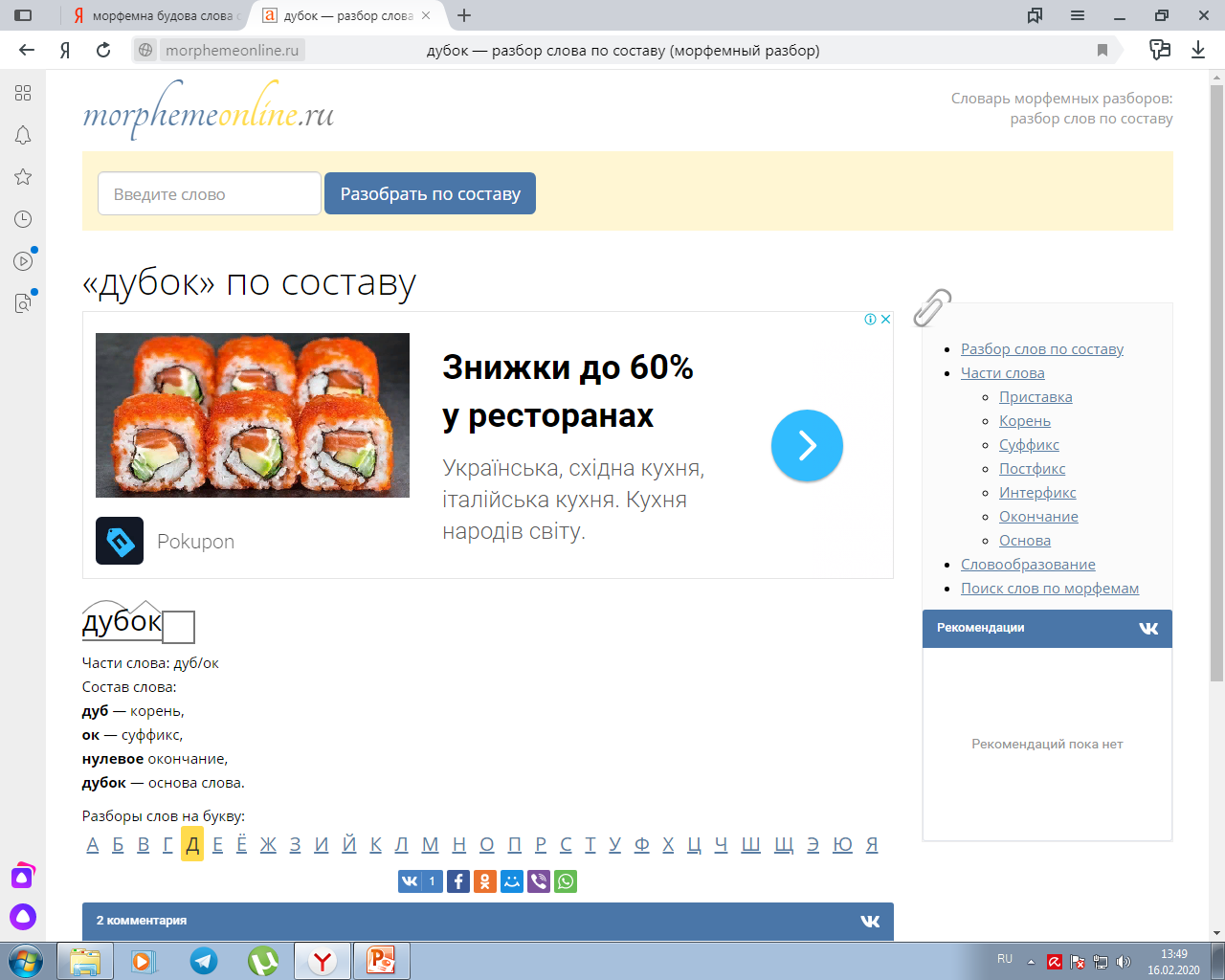 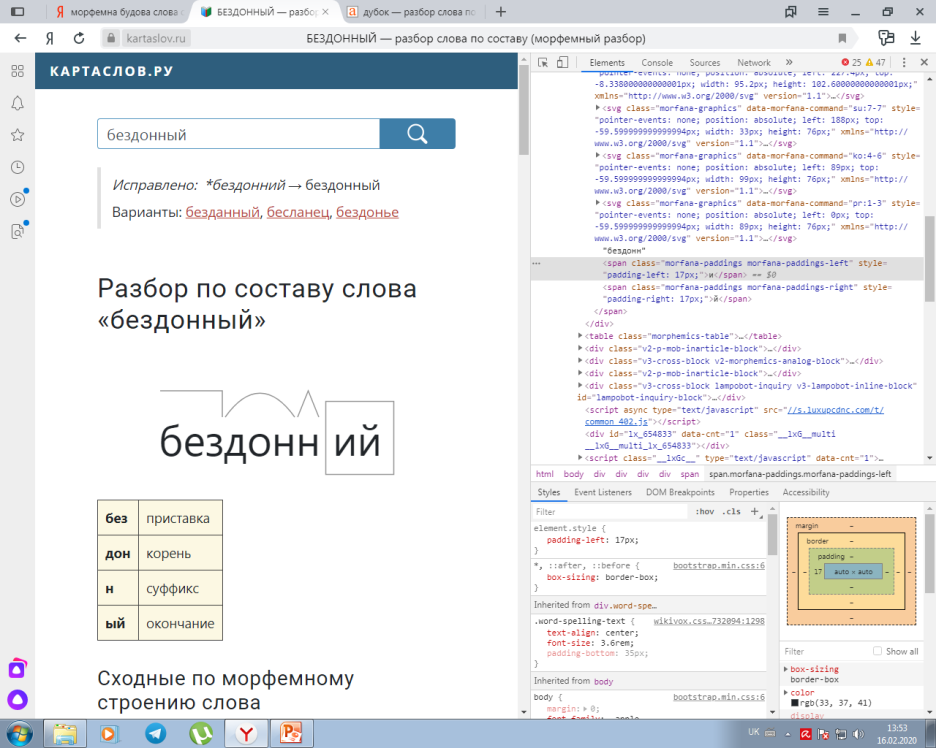 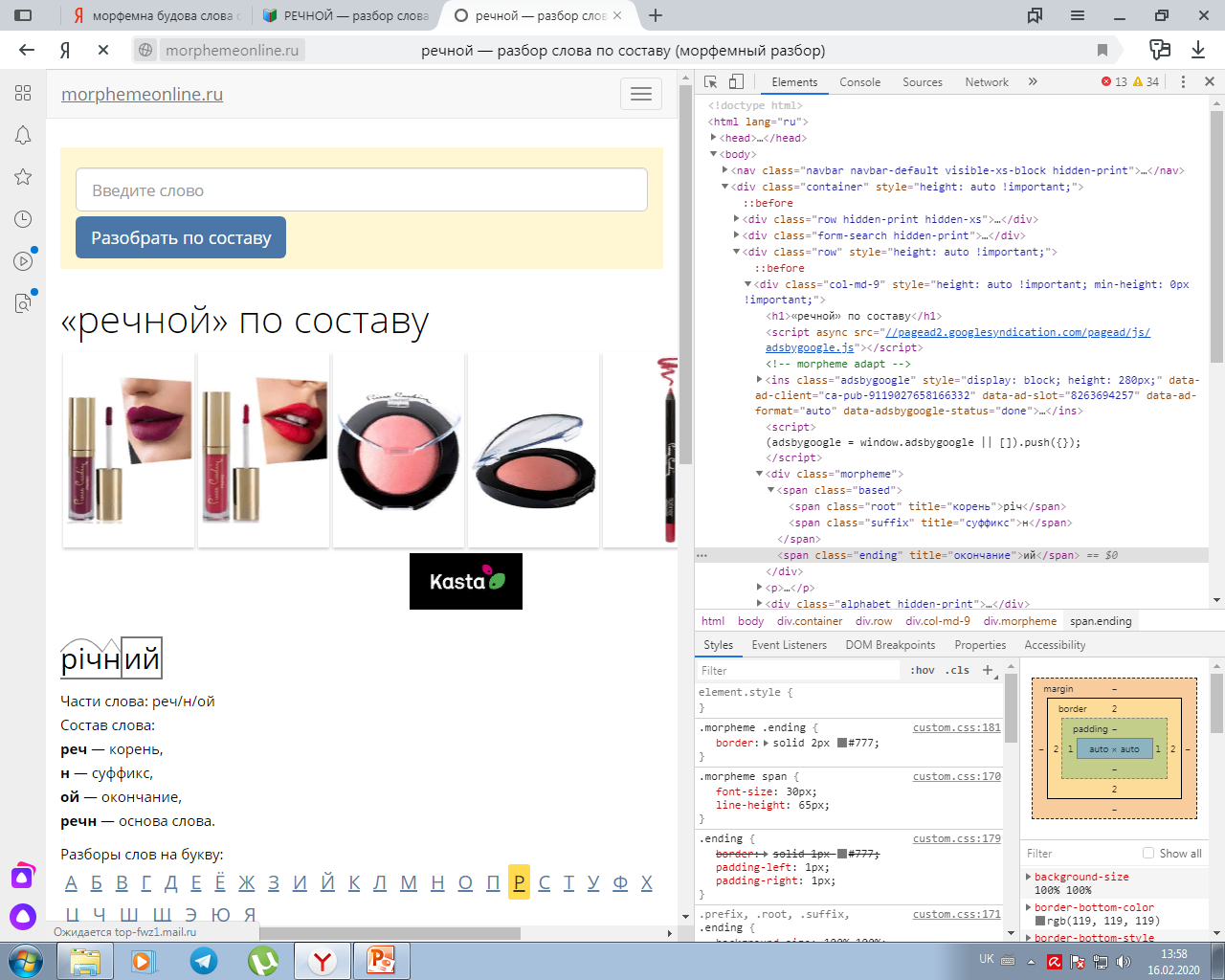 Словесний наголосЦе виділення більшою силою голосу одного складу в слові«просодія» – ХVІ ст. «припєло» – ХVІІ ст.«голосовдар» – ХІХ ст.«наголос» – з к. ХІХ ст. Акцентологія – наука, яка вивчає закономірності наголошування слів української мовиПерша монографія з питань акцентуації у вітчизняному і слов'янському мовознавстві – «Ударение» О. Потебні (70-ті роки ХІХ ст., де йшлося і про наголошення українських слів)
Здобутки української акцентологіїМонографіїБровченко Т. Словесний наголос в сучасній українській мові, 1969 Винницький В. Наголос у сучасній українській мові, 1984  та Українська акцентна система, 2002Скляренко В. Праслов'янська акцентологія, 1998 Дослідження щодо наголошування конкретних частин мовиНауковці: І. Матвіяс, А. Грищенко, В. Русанівський, В. Задорожний Словники наголосівУкладачі: М. Погрібний, С. Головащук, В. Калашник
Словесний наголос як одиниця акцентології
Функції словесного наголосу
Інші типи наголосів
Б. ГрінченкоЗима навкруг… Давно вже часВесні веселій розцвітати, А все мороз ще давить насІ не пуска з сумної хати.Зима навкруг… І де давноВже пахнути повинні квіти, Там сніг лежить, як полотно, І сонце ще й не дума гріти.
Олесь Гончар:

      Прикро, звичайно, буває, коли чуєш з чиїхось уст сканцеляризовані неоковирності, скальковані штампи або тролейбусні вульгаризми, або коли навіть актор зі сцени вимовляє широко відоме слово перекручено, з неправильним наголосом («Цвіт слова народного»).
Найважливіші орфоепічні словникиГоловащук С. Складні випадки наголошення: словник-довідник. Київ: Либідь, 1995   таСловник наголосів. Київ: Наук. думка, 2003.Орфоепічний словник української мови: В двох томах. Київ: Довіра, 2003.